Statistical data analysis andresearch methodsBMI504Course 18846 – Spring 2021
Class 1 – Feb 4, 2021
Course Introduction
Introduction to research and research proposals

Werner CEUSTERS, MD
1
Class structure (C1)
Participant and instructor introduction.

Course introduction:
course overview,
course project work and assessment,
housekeeping rules and expectations. 

Introduction to research proposals.

Discussion on research proposal topics.
2
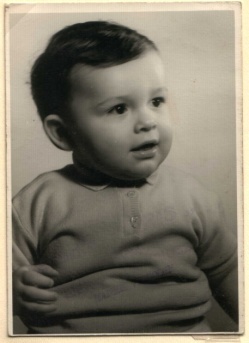 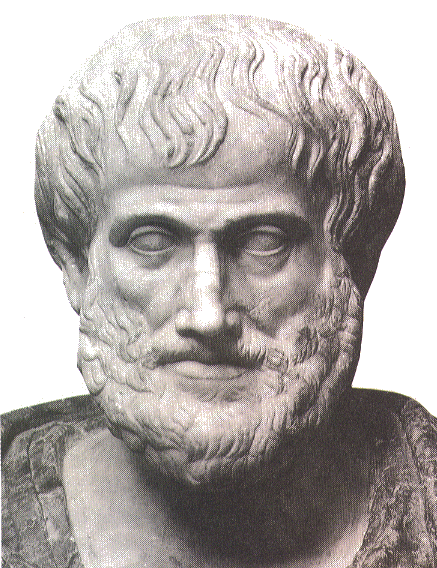 1959     -
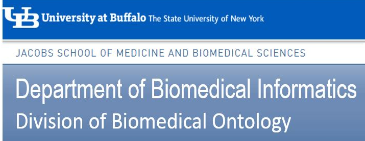 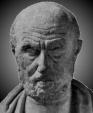 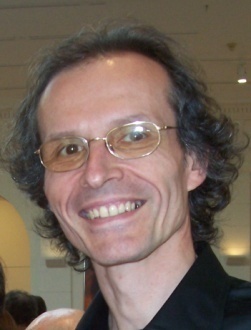 2014
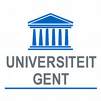 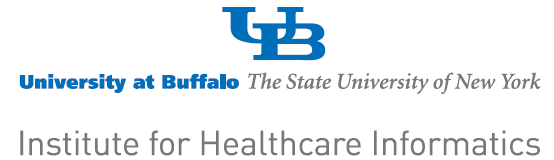 2012
1977
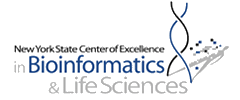 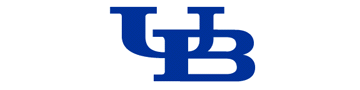 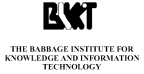 2006
Short professional history
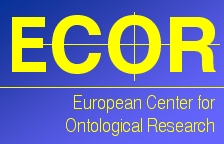 2004
1989
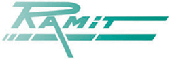 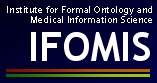 1992
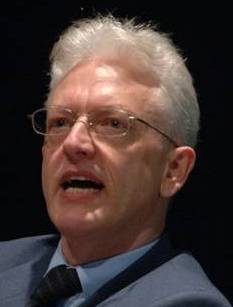 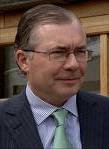 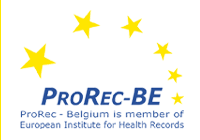 2002
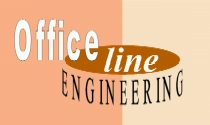 1995
1998
1993
3
Translational
Research
Pharmacogenomics
Performing
Arts
Defense &
Intelligence
Pharmacology
Research and applications covered
Knowledge Representation
Informatics
Linguistics
Ontology
Philosophy
Computational Linguistics
Realism-Based
Ontology
Medical Natural
Language Understanding
Electronic
Health Records
Referent
Tracking
Medicine
Biology
4
Student Introductions
Name.
What did you do prior and relevant to starting your current curriculum?
What is your current curriculum / program?
Why did you pick the current program?
What are your career objectives?
Why did you pick this course?
What are you expecting from this course?
5
Course overview
C1.	Feb 4 : 	Course Introduction – Introduction To Research And Research Proposals
C2.	Feb 11:	Fundamentals Of Science And Research
C3.	Feb 18: 	Parameters For Research Designs
C4.	Feb 25: 	Planning Of Research Projects
C5.	Mar 4: 	Types Of Bias
C6.	Mar 11: 	Qualitative Research Methods: Theory And Data Collection Methods
C7.	Mar 18: 	Mixed Methods: Integration Of Quantitative And Qualitative Methods
C8.	Mar 25: 	Introduction To Data Analysis Of Quantitative And Qualitative Variables
C9.	Apr 1: 	Elements Of Epidemiology
C10.	Apr 8: 	Descriptive And Elementary Statistics
C11.	Apr 15: 	Statistical Analysis
C12.	Apr 22: 	Clinical Trial Design	
C13.	Apr 29: 	Fundamentals Of Research: Quality Of Research Proposals
C14.	May 6: 	Presentation Of Final Research Proposals
C15.	May 13: 	Final Exam.
6
Course end goal: a research proposal!
You need to write a research proposal for a narrow topic: 
that is of interest to you,
that, for BMI students, fits the learning objectives of the BMI program,
for which you propose a mixed method design.
Time line:
A0	Feb 11:	Suggestions for research topic		 (0% FS)
A1	Mar 02:	Outline of the proposal			 (3% FS)
A2	Mar 23: 	Mixed method approach included		 (3% FS)
A3	Mar 31:	PICOTT research question, hypotheses, 					detailed variables, operational linkage 	 (3% FS)
A4	Apr 06: 	Statistical requirements outlined		 (3% FS)
A5	Apr ?: 	Relevant statistical exercise		 (5% FS)
A6	May 04: 	Research proposal complete 		 (25% FS)
A7	May 04: 	Powerpoints for final presentation 		 (5% FS)
A8	May 06:	Public oral presentation			 (15% FS)
7
Why: research requirements BMI / PhD
All PhD students:
Must write a thesis about original and novel research advancing the state of the art in their domain.
BMI PhD students: 
Must write a thesis proposal as their qualifying exam for PhD candidacy.
Funded students, or students hoping to be funded should do this in the form of a NIH F-award.
BMI MSc students: must write a MSc thesis (T) or perform research in a Final Practicum Project (P) depending on their concentration:
8
Housekeeping
The syllabus is the go-to document for all that needs to be done:
Assignments, in-class tests, required readings, …
Any dispute that might arise during the course will be arbitrated by what is in the syllabus or in slides presented during the course:
Read the syllabus through THIS WEEK and provide comments about any inclarity by email PRIOR TO CLASS C2! 
Links to required readings are provided in the syllabus.
Slides of presentations will be made available after the class in UB Learns
Be present and on time.
Some classes have in-class tests which contribute to final score.
9
Course scoring
Types:
Three tests:				8%
Intermediate proposal versions:	12% (A1, A2, A3, A4)
Statistics assignment:		5% (A5)
Final research proposal:		25% (A6)
Presentation (slides, talk, discussion)	20%
Final exam:				30%

Penalties for late submission of A5.
A1, A2, A3: may be without assessment transferred to A6.
Missing A4: may lead to irrelevant exercise for A5.
10
Assignments
All assignments need to be completed prior to the deadline specified in the course schedule and submitted to UB Learns as a Microsoft Word document. No Google doc links or any other link to a cloud server. 
The filename should be formatted as this: BMI504-[number of the assignment]-[your UBIT name]. 
For example, if the course director were a student: 
	“BMI504-A1-ceusters.docx”. 
The first line in the document should always be your full name (first and last name).
Whenever you send me an email in relation to the class, the subject line must start with “BMI-504:”.
11
Homework for next week !!!
a) Required reading
R2	Wagensberg, J., On the Existence and Uniqueness of the Scientific Method. Biol Theory, 2014. 9(3): p. 331-346.
	https://www.ncbi.nlm.nih.gov/pmc/articles/PMC4131153/pdf/13752_2014_Article_166.pdf
b) A0: Prepare for proposal:
Reflect about your research interests concerning your future MSc or PhD thesis and formulate a number of research topics. 
These topics should for BMI students fit at least one of the detailed learning objectives for biomedical informaticists described in the document ‘BMI504-Spring2021-topic-requirements.pdf’. 
For students outside the BMI department, any topic will do. 
Be prepared to present and discuss this informally in class C2. No prior submission needed.
12
Writing a research proposal
13
1. Introduction
Brief summary, taken from proposal body, of (half page maximum):
What do you plan to accomplish? 
Define the research problem.
State overall objective of your proposed research.
How are you going to conduct the research?
Give specific aims, being for each aim specific about population, intervention, comparison, outcome, type of study.
Motivations for the research?
Reasons … (gives the ‘why?’)
Purpose … (counters the ‘so what?’)
How does it relate to established knowledge.
Summary of review of literature
Provide convincing evidence that it is a topic worthy of in-depth investigation.
14
2. Background and significance
2 pages maximum containing:
2.1  General problem statement.
2.2  Why it needs to be addressed.
Values: scientific, epistemic, contextual        
 C2. Fundamentals of science and research
2.3  What parts of the problem your research will address.
2.4  How does it add to the established knowledge?
For this course:
Give a few important literature references.
Explain gaps in (a)
Explain how you would do a thorough, systematized literature review to assess what gaps really still exist.   self-study!
15
3. Research design and methods (1)
3.1  Research question(s)  C3. Parameters for research designs
3.2  Study design components, logic and motivation
 C3.   Parameters for research designs
 C12. Clinical trial design
3.3  Hypotheses
General null and alternative hypotheses
Statistical null and alternative hypotheses
Theoretical and operational definition
Theoretical and operational linkage
 C8!!!. Introduction to data analysis of quantitative and qualitative variables.
 Assignment A3.
16
3. Research design and methods (2)
3.4  Population 		 C9. Elements of epidemiology
3.5  Study Sample	 C3. Parameters for research 						designs
				 C12. Clinical trial design
Sample size analysis / Power study
Inclusion criteria
Exclusion criteria
Subject recruitment methods
Subject retention methods
Sampling methods
Randomization
Blinding
Controls
17
3. Research design and methods (3)
3.6  Very detailed description of variables:
Statistical type
Detailed description
Sensitivity, specificity, precision and accuracy
		 C5. Types of bias
		 C9. Elements of epidemiology
Expected biases and control procedures	
		 C5. Types of bias
Baselines (for the course: how to be obtained)
Endpoints
			 C12. Clinical trial design 							 C3. Parameters for research designs
 C8. Introduction to data analysis of quantitative and qualitative variables
18
3. Research design and methods (4)
3.7  Data collection protocol
Overview
Methods to minimize missing data
Procedures to ensure validity and reliability
 C6. Qualitative research methods: theory and data collection methods
 C7. Mixed methods: Integration of quantitative and qualitative methods
3.8  Data Analysis Strategies
Anticipated measurement errors
Statistical assumptions and corresponding tests
 C10. Descriptive and elementary statistics 
 C11. Statistical analysis
19
Other sections
Ethics and Human Subjects Issues
Procedures to combat conflict of interest
Timeframes

Strengths and weaknesses of the study
Budget and motivation for expenses
References
Appendices
20
Quality assessment ofresearch proposals
Valid for:

Real life
Your peer reviews in C13
My assessment about your work (A6, A8)
21
Relevant required readings
R1.	Shortliffe, E.H., The organization and content of informatics doctoral dissertations. J Am Med Inform Assoc, 2016. 23(4): p. 840-3.
R3.	Ioannidis, J.P., Why most published research findings are false. PLoS Med, 2005. 2(8): p. e124.
R4.	Abbasi, K., Covid-19: politicisation, “corruption,” and suppression of science. BMJ, 2020. 371: p. m4425.
R5.	Ioannidis, J.P., Why Most Clinical Research Is Not Useful. PLoS Med, 2016. 13(6): p. e1002049.
R7.	Sudheesh, K., D.R. Duggappa, and S.S. Nethra, How to write a research proposal? Indian journal of anaesthesia, 2016. 60(9): p. 631-634.
R11.	Mårtensson, P., et al., Evaluating research: A multidisciplinary approach to assessing research practice and quality. Research Policy, 2016. 45(3): p. 593-603.
22
Worthy topic
Relevant

Timely

Significant
Conceptually/theoretically
Practically
Morally
Methodologically
Heuristically

Interesting
23
Rich rigor
Will there be enough data to support significant claims?

Did the researcher describe how he is going to gather interesting and significant data?

Are the context or samples appropriate given the goals of the study?

Will the researcher use appropriate procedures in terms of field note style, interviewing practices, and analysis procedures?
24
Meaningful coherence
Will the study achieve what it purports to be about?
Are methods and procedures proposed that fit the stated goals?
Does the proposal meaningfully connects literature, research questions, findings, and interpretations?
25
Sincerity
Does the proposal demonstrate self-reflexivity about subjective values, biases and inclinations of the researcher?

Is there transparency in the methods and challenges?
26
Credibility
Description, concrete detail, knowledge
Triangulation or crystallization
Multiple sources
Anticipates reflections from researchers, subjects, target audience
27
Resonance
Does the proposal demonstrates aesthetic evocative representation?
Are generalizations naturalistic and logical?
Efforts towards transferable findings?
28
Ethics
Does the proposal consider:
procedural ethics?
situational and culturally specific ethics?
Relational ethics?
Re-use ethics (sharing the research)?
29
Discussion on possible research topics
30